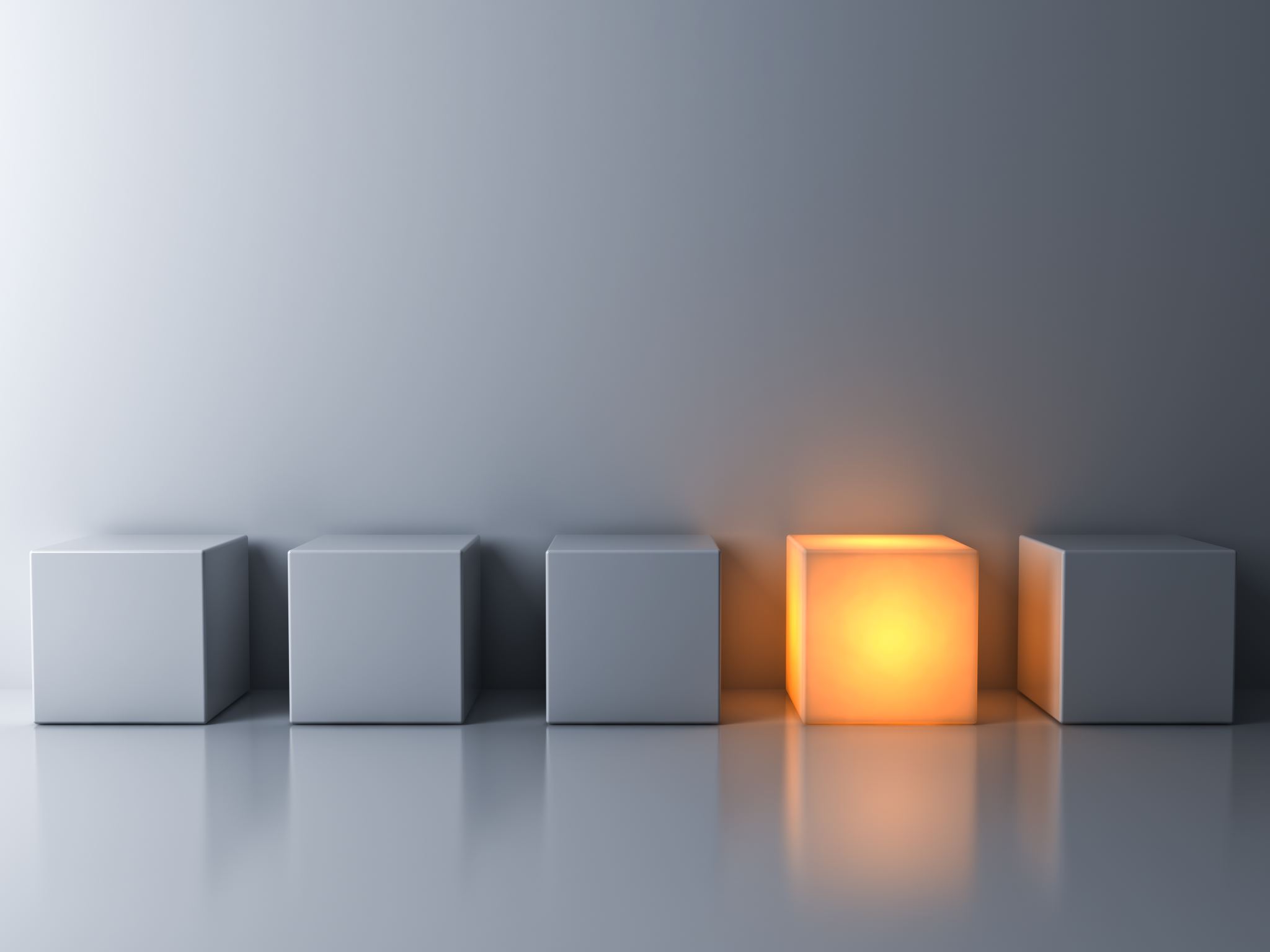 Interactive Online Discussion: Let us change the way we talk
David Kim, M.A.
Lecturer
IU East
Department of Criminal Justice/Political Science
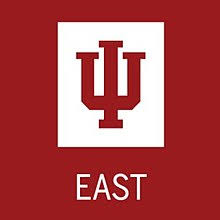 Agenda
Advantages/disadvantages of online discussions
Example of a traditional online discussion posts
Redesign of discussion posts
Analysis (student)
Feedback from students
Discussion Forums (~5 minutes)
Why have you incorporated or not incorporated discussion forums in you classes?
If you have incorporated discussion forums, do you typically use them for only online courses or both online & face-to-face courses?
What are your objectives/goals of online discussions?
Online Discussion
Advantages
Students can participate at a time and place that suits them
Forces students to take time and contribute more developed ideas
Shy students can participate
Encourages reflection and deeper thinking
Disadvantages
Can go off topic
Some students tend to readily agree with others or paraphrase others
Respond to topics in an overall fashion
Lose motivation to participate unless they perceive ’value’ in the discussion
Technical problems
Traditional Online Discussion Forum
Traditional Online Discussion Forum
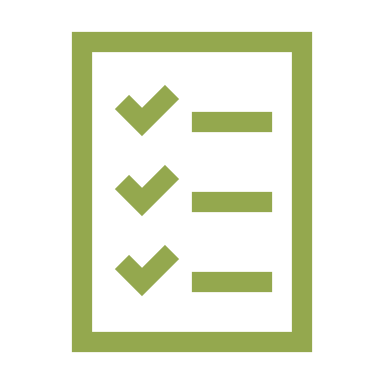 Issues with this type of format:
Students will generally have the same answer
Students responses to other students will either agree or disagree. 
Does not encourage critical thinking
Students are responding to one specific topic
Grading for instructor
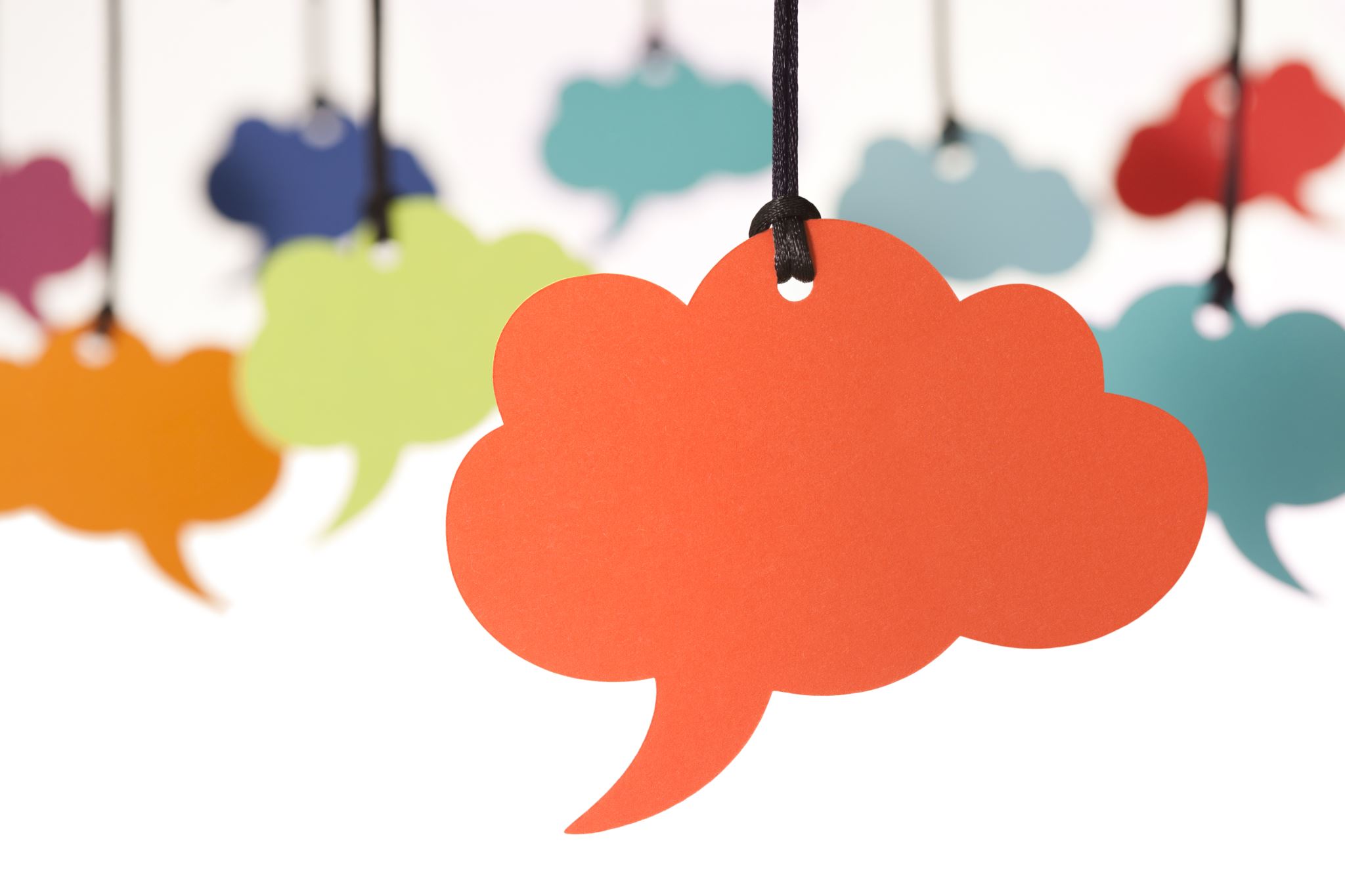 Online discussion format (~10 minutes)
As a group, please share how you format your online discussions. Please list the advantages and disadvantages of your format
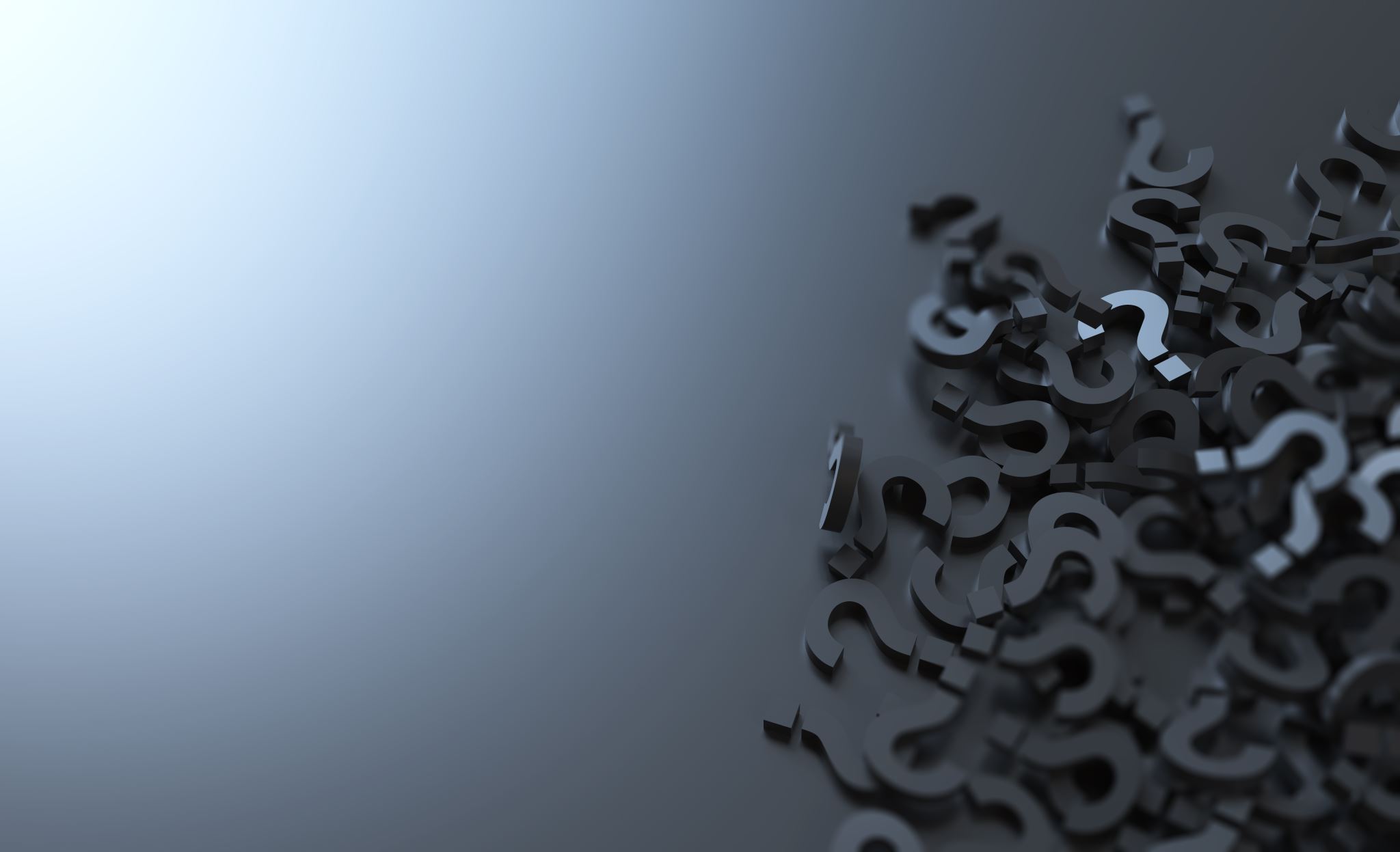 Redesign of Discussion Posts
How I designed the discussion forum
1. Assign students to groups (typically 7-8 students per group)
2. Instructor proposes the initial question
3. First student who posts in each group, will answer the question AND propose a new question that is relevant to the topic or chapter 
4. Students who post 2nd and on will answer the latest discussion post question, proposed by the student, AND propose a new question on their own
Redesign of Discussion Posts
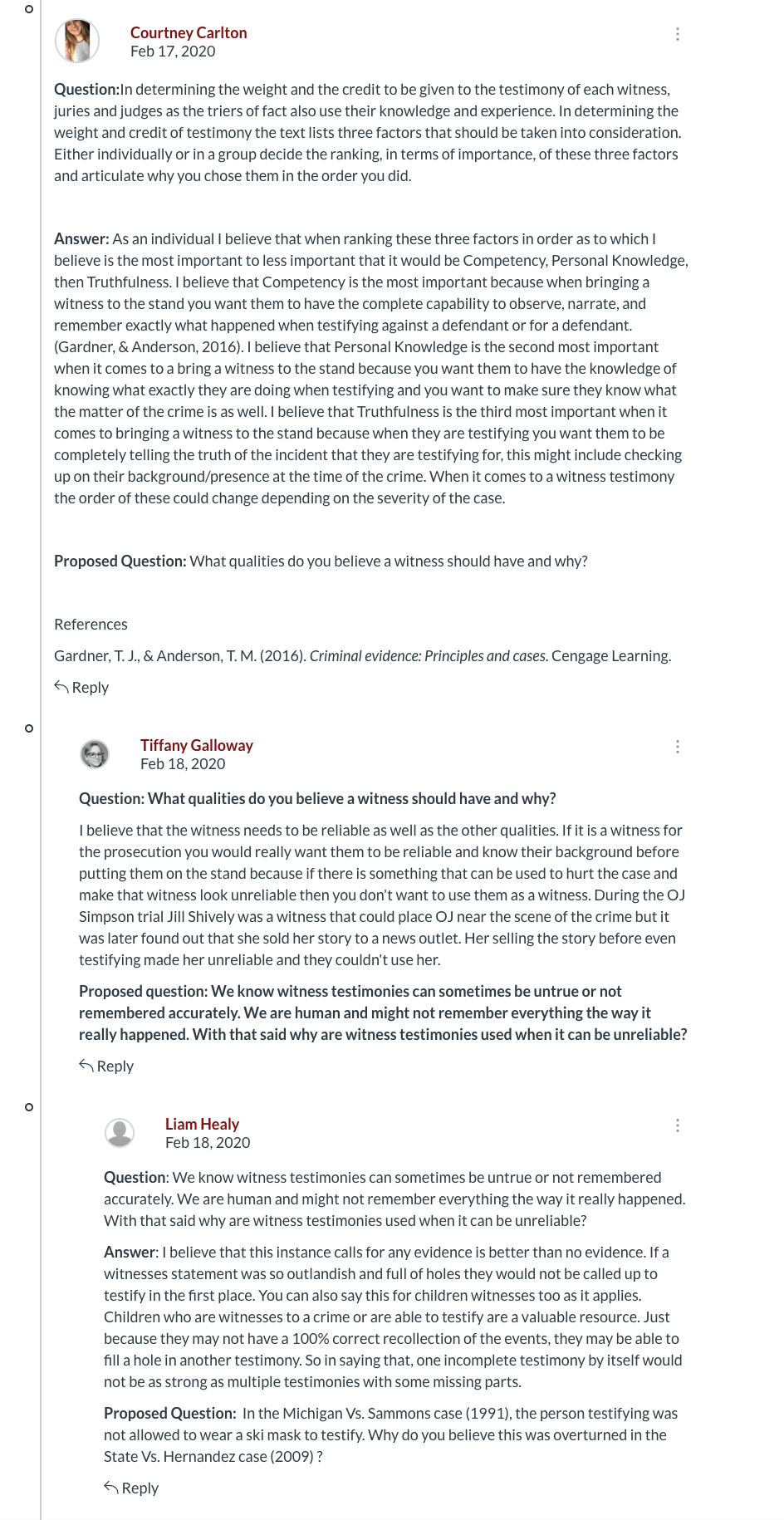 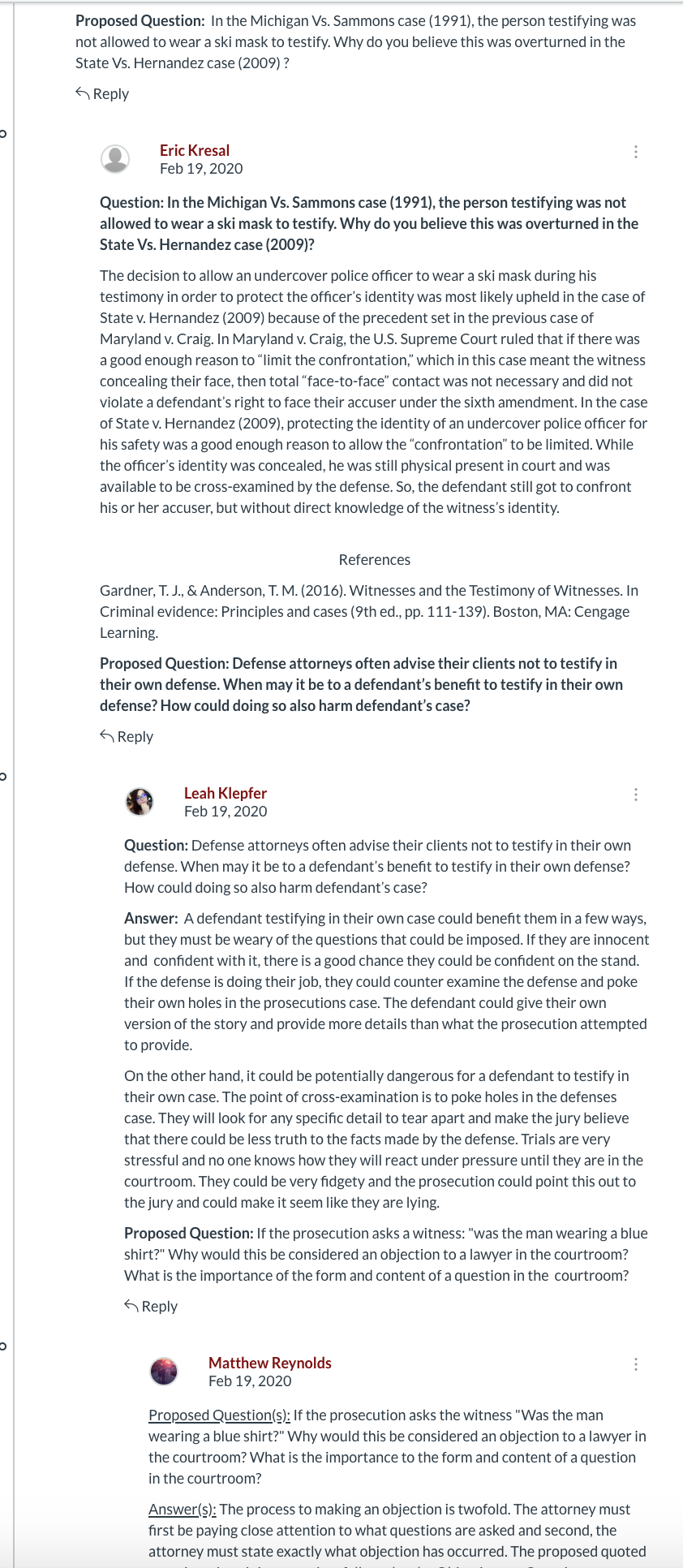 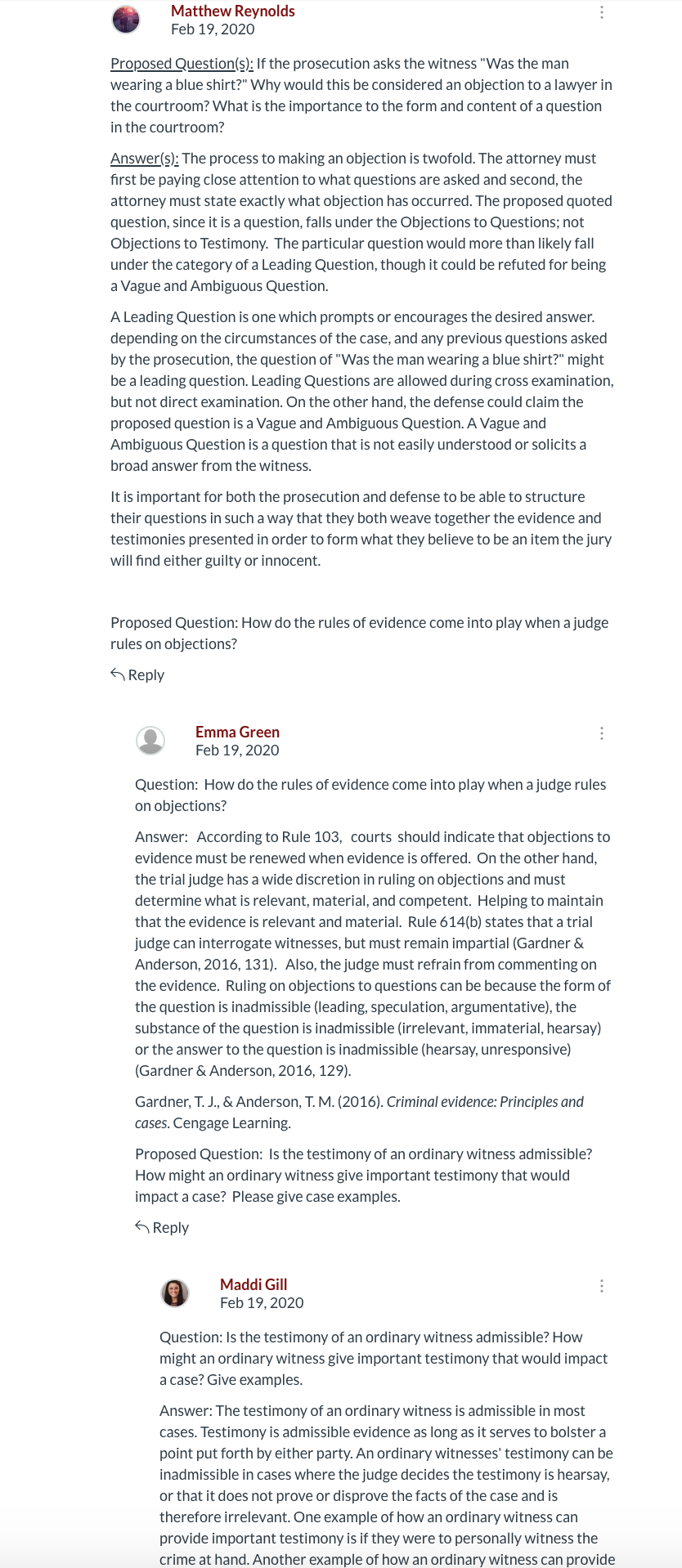 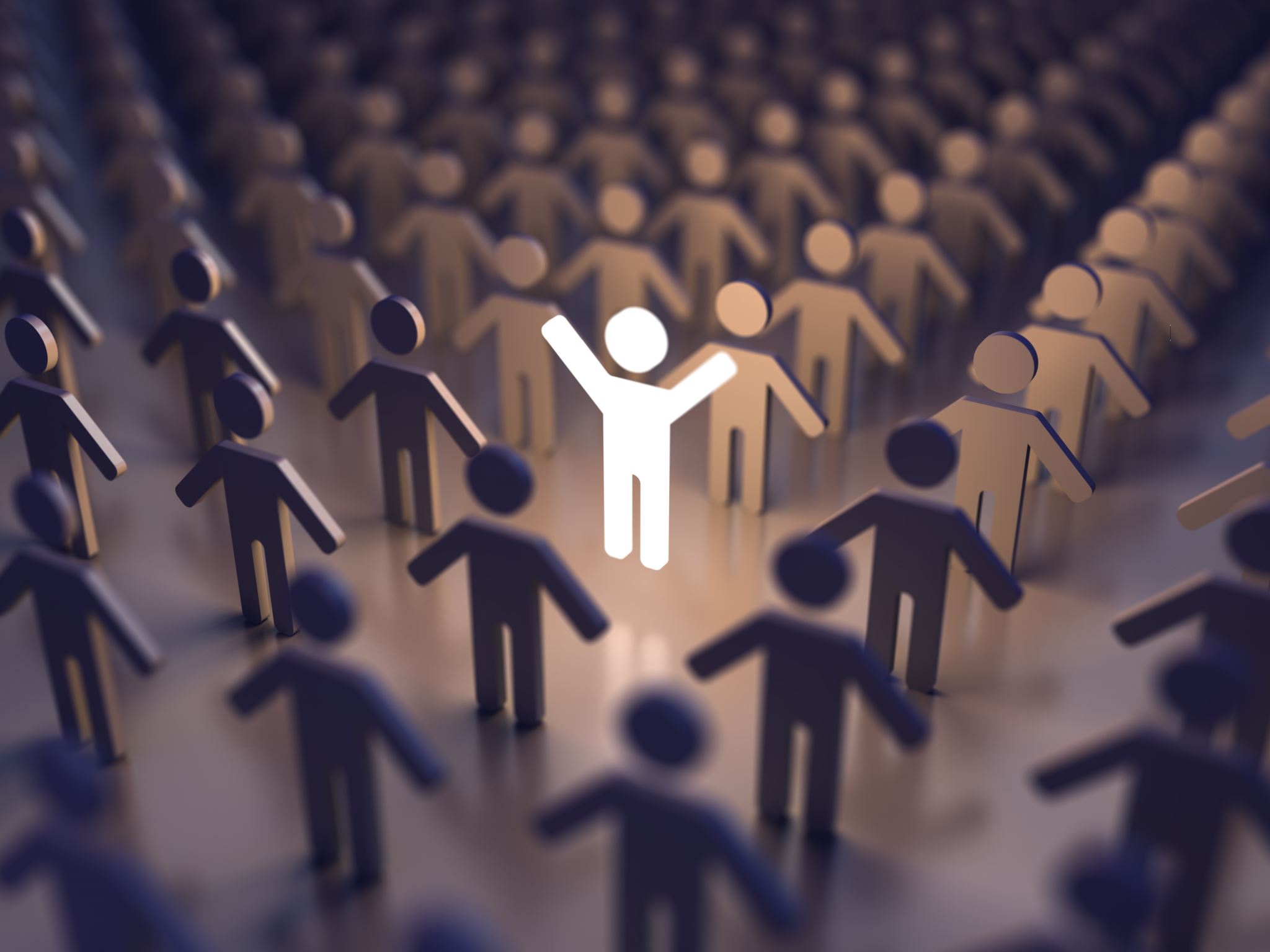 Group Discussion (~15 minutes)
Within your group, discuss how you can redesign it to increase student interaction and critical thinking skills 
Please redesign it so that it will be similar to a face-to-face environment 
Try to add a new “feature” such as video recording, group discussion posts, journal articles, etc when redesigning a new discussion forum
Due to the time limitations, redesign one of your group member’s discussion forum
We will be sharing your new ideas!
Discussion Post Analysis
Analysis of Discussion Post
Analysis of Discussion Post
Feedback from Students
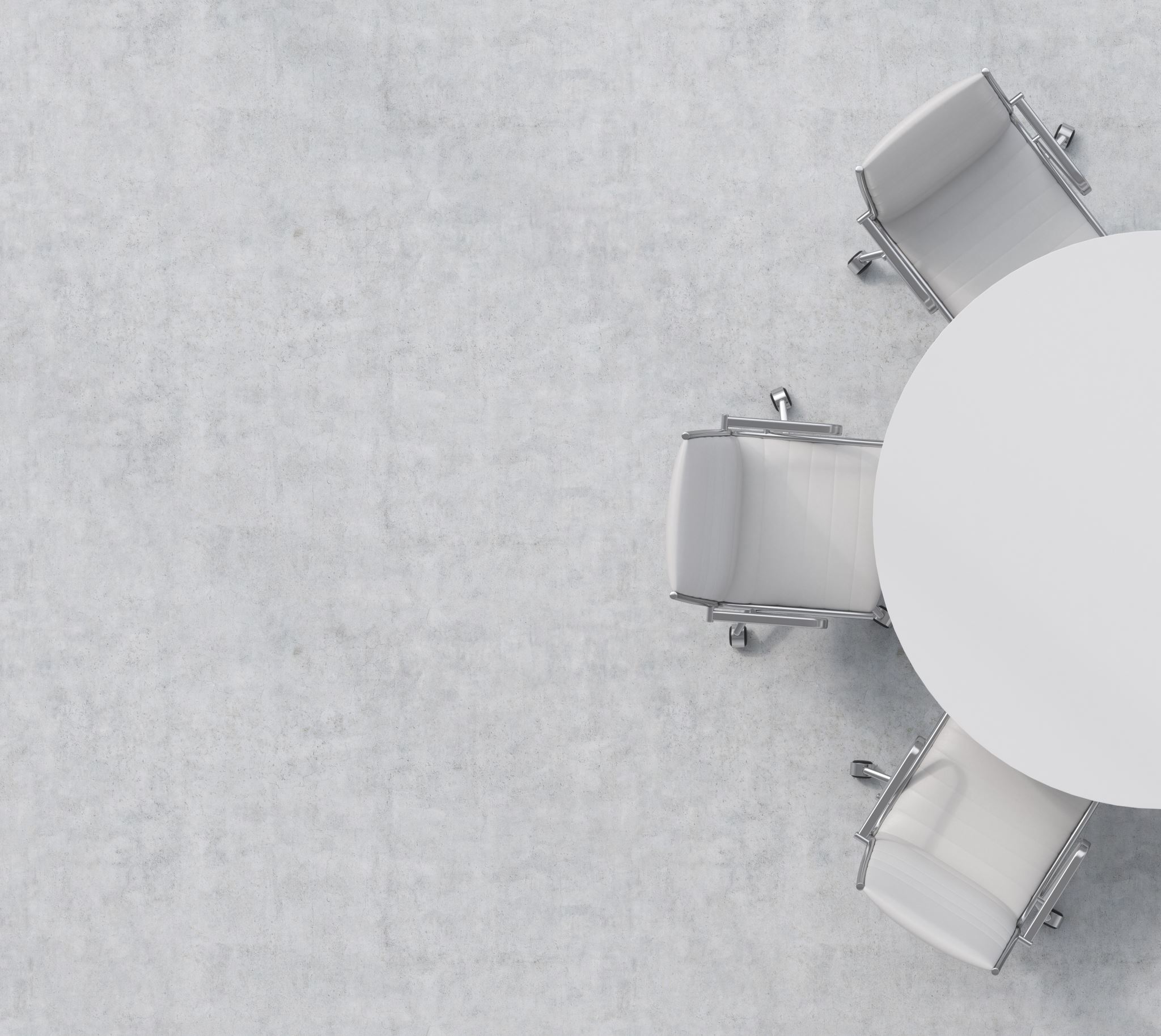 Criticisms
At first the directions for the discussion posts were unclear. 
The discussion forum format, while a nice touch, was poorly explained at first
I do not love how the discussion posts are formatted 
I found the course to be well laid out other than the discussion forum. I would have preferred an assigned discussion question due each week, rather than relying on the classmates to correctly reply and post questions
The discussion post were confusing during the first two weeks of class because it was a new method being introduced but the class eventually got the concept.
THANK YOU